21 March 2022
FACEM practice exam 2022Question 25 Ectopic – adverse event / complaint
Dr Tony Kambourakis  (he/him)
FACEM FRACMA
Director Medical Services, Alfred Health


	@DrTonyKam
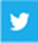 21 March 2022
Question 25 – 12 Marks
You receive a phone call from the partner of a patient who was seen in your Emergency Department and discharged home. 
 
The partner has advised the patient has been admitted to ICU at another hospital following a ruptured ectopic pregnancy. 
 
The patient is a 35 year old female who presented with left iliac fossa pain and was seen and discharged by one of your junior registrars.
3
21 March 2022
25.1
List three (3) hospital personnel that you would notify of this event. (3 marks)

Notify = formal/official.  Does not mean the same as “inform”

Would accept 3 of the following (one in each group)

ED Director (or other ED leadership position), 
Medicolegal /legal / insurer 
Risk management /Clinical Governance /RCA team/ Quality Department
Director Medical Services / Chief Medial Officer / CEO

Did not accept:  Doctor / junior registrar involved
4
21 March 2022
25.2
You review the ED clinical record for the patient’s attendance.
 
List five (5) important aspects of the case that you wish to investigate. (5 marks)

Assessment (history & examination) - accurate, vital signs performed/stable
diagnosis/differentials -was ectopic considered/pregnancy excluded
Investigations - was b-HCG performed/ results checked & documented Consult/referrals - discussion with senior ED doctor, O&G prior to discharge
Disposition / follow up instructions given to patient

Be specific.  “BHCG” rather than “investigations done” 

Need to include information likely to be in clinical notes.

Staffing, workload are part of the incident investigation, but are not usually included in clinical record.
5
21 March 2022
25.3
You plan to meet with and inform the junior registrar involved.
 
List four (4) points that you need to cover during the conversation with the registrar. (4 marks)

This is likely to be a very distressing experience for the junior registrar. 
You must include offering professional support.
Explain what has happened & outline investigation/response process
Ensure doctor receiving professional support. Identify any personal issues.
Seek registrar’s account of event - Any system/contributing factors
Identify & follow-up any practice issues – education, supervision, remediation
 
Will accept other points that broadly cover these items – 1 mark per broad category.
6
21 March 2022
Common errors
Notification does not include the doctor involved


Review of notes
Talking about guidelines, protocols, staffing levels
Some asked was doctor drug affected or having personal stressors
Not including disposition/follow up instructions 

Meeting with doctor
Not discussing professional support for doctor impacted
Not explaining investigation/response process
Not seeking the doctor’s account of events
Only talking about corrective actions
7
21 March 2022
Summary
Pass mark =  6.5 / 12

Pass rate = 52.5 %

Good luck everyone!